Natural Resources in Southwest Asia
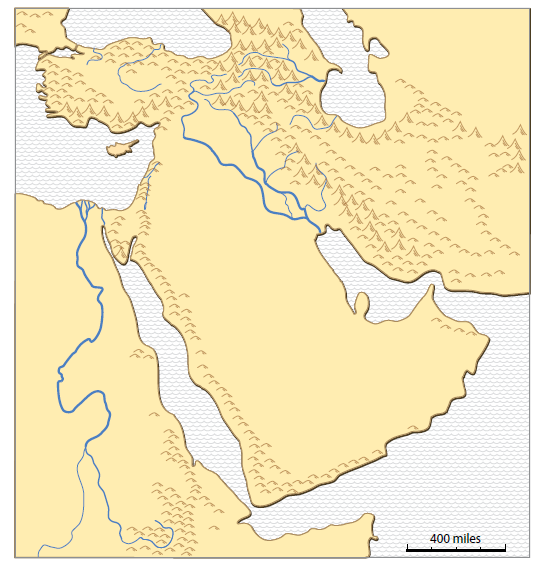 This map comes fromthe clickable PDF named“SW Asia  miniAtlas.”
Part 2of two PPTs.
carol.gersmehl@gmail.com
Where is Southwest Asia?
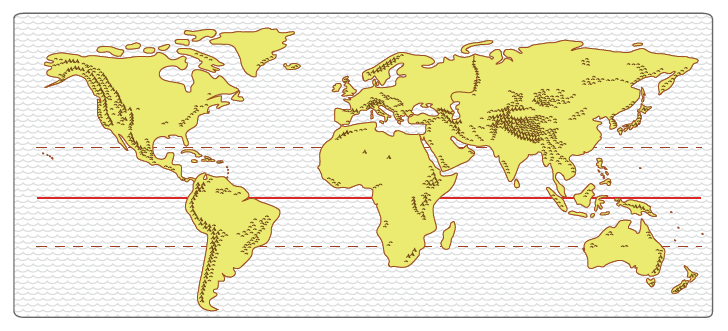 Europe
Asia
Americas
Africa
Describe where Southwest Asia is locatedin relation to other continents.
Natural Resources in Southwest Asia
Definition:Natural Resource

Something in nature

that people know how to useto make life better
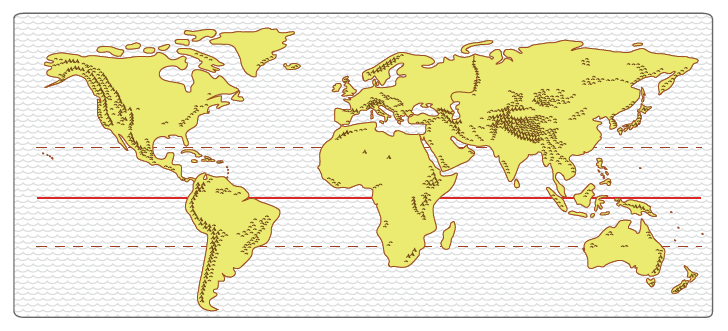 Natural Resources in Southwest Asia
Using 2 PowerPoint presentations,
we will look at the history and geography
of four major resources:
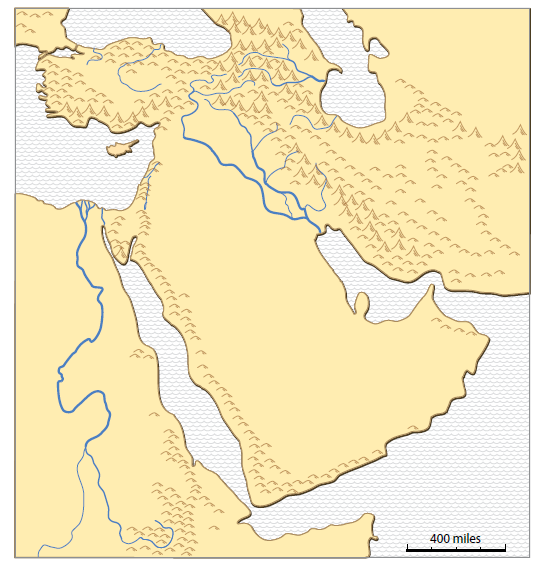 1. Conditions that helped
ancient farmers
2. Dryland trees with sweet-smelling sap
3. Connections toother places
4. Fossil fuels for cars,
ships, trains, and planes
2. Tree sap can be a natural resource.
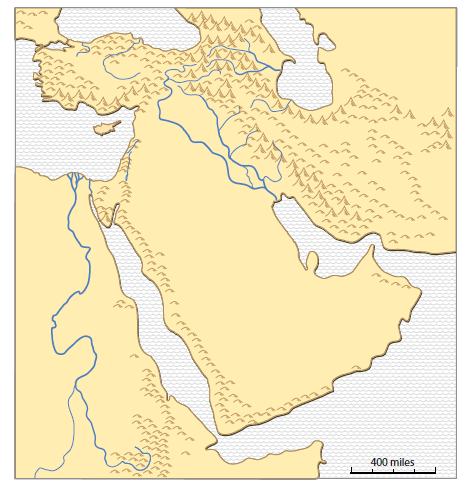 In ancient times(500 BCE-200 CE),frankincense was an expensive luxurythat came from southern Arabia.

It smelled wonderful(especially when burned)
in a time when there were few perfumesor soaps!

Note where the frankincense & myrrh(incense) area ison your basemap.
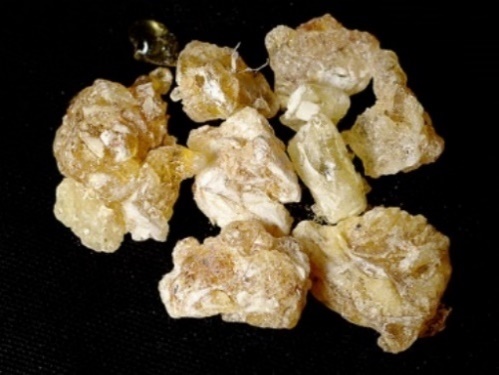 Arabia
Frankincense
Myrrh
(Frankincense photo is from Wikipedia, public domain.)
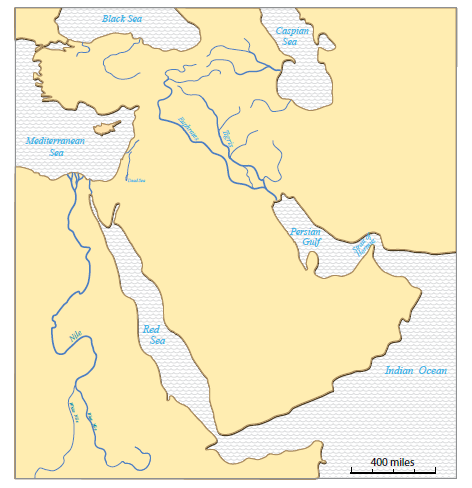 Valuable tree sap

Frankincense is a sap from trees that growin southern Arabia.
Use the links belowto see photos of
trees that produce frankincense: 

http://www.omanwhs.gov.om/english/Frank/gallery/myalbum.html

https://www.youtube.com/watch?v=KHc9bKzaw-s
Arabia
Incensearea
How does this area in Arabiacompare with where we live?
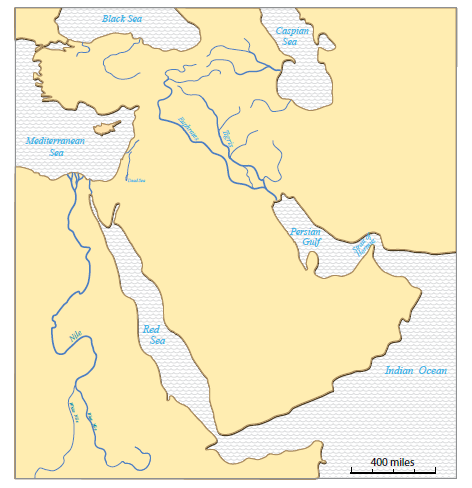 Rich people who lived far away in Greece & Romeand in India wanted to buyfrankincense
(in ancient times, especially 500 BCE to 200 CE).

On your basemap, draw an arrow towardRome,
and another arrow toward India.
To Greece & Rome
Arabia
Incensearea
To India
What came in trade  from Greece & Rome?  
 What came in trade  from India?
gold 
spices
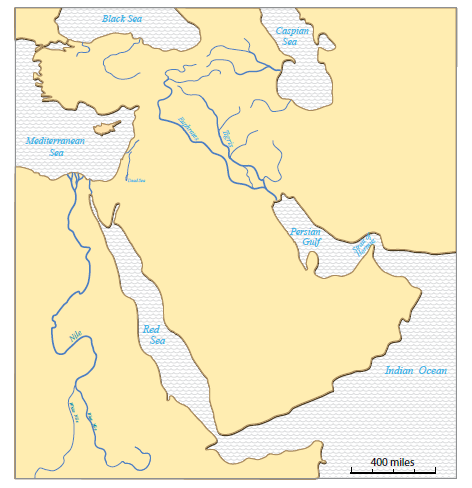 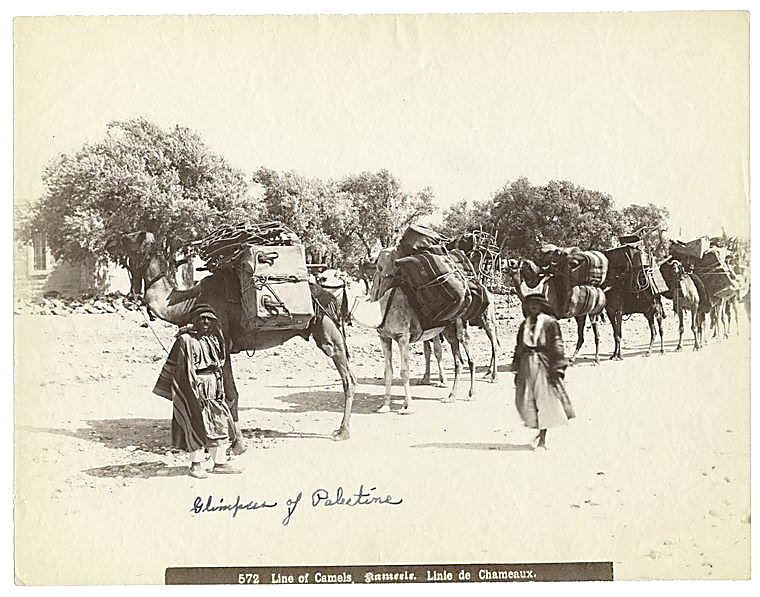 Mediterranean
Sea
Traders used camels in caravansto carry frankincense from southern Arabia
to the Mediterranean Sea.Ships carriedit to ancientGreece and Rome.
Arabia
Incensearea
(Photo is from New York Public Library, public domain.)
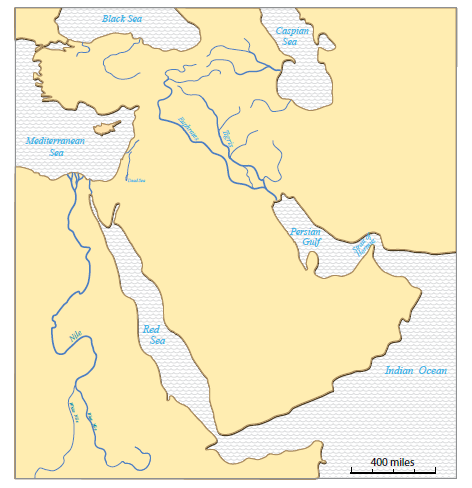 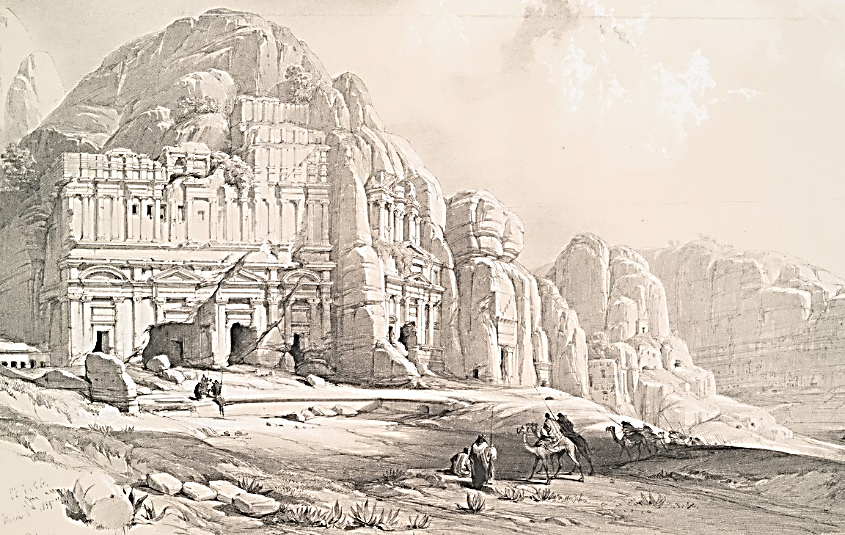 Petra was a trade-route city.
Cities grew along thetrade routes.
 
Cities gained wealth by providing food and safe shelter to camel caravans.
Other citieswere ports for ships that carried frankincense across seas.
Arabia
Incensearea
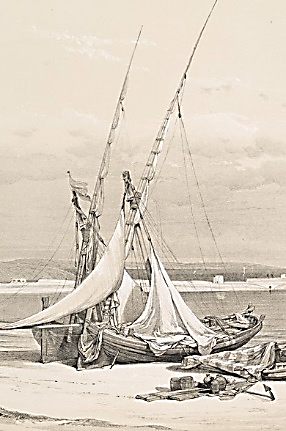 (Photos are from New York Public Library, public domain.)
Use an internet sitethat has an interactive map
that shows 
empires-kingdoms-important regionsin BCE times.


http://geacron.com/home-en/?&sid=GeaCron464508  

Zoom in on Southwest Asia.

 Look at BCE years (-500, -200) and 200 CEto see empires and kingdoms in Southwest Asia and other parts of the world.
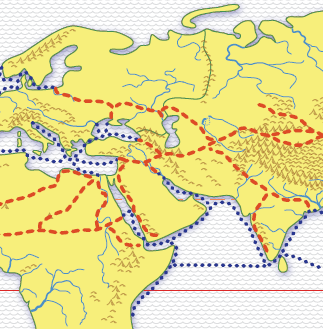 Rome
India
SUMMARY: What precious tree sap moved along the red trade route through Southwest Asia?
(Frankincense)

What came from India to pay for the valuable tree sap?
What came from Rome to pay for the valuable tree sap?
(Spices from India,   Gold from Rome)
3. A central location can be a natural resource.
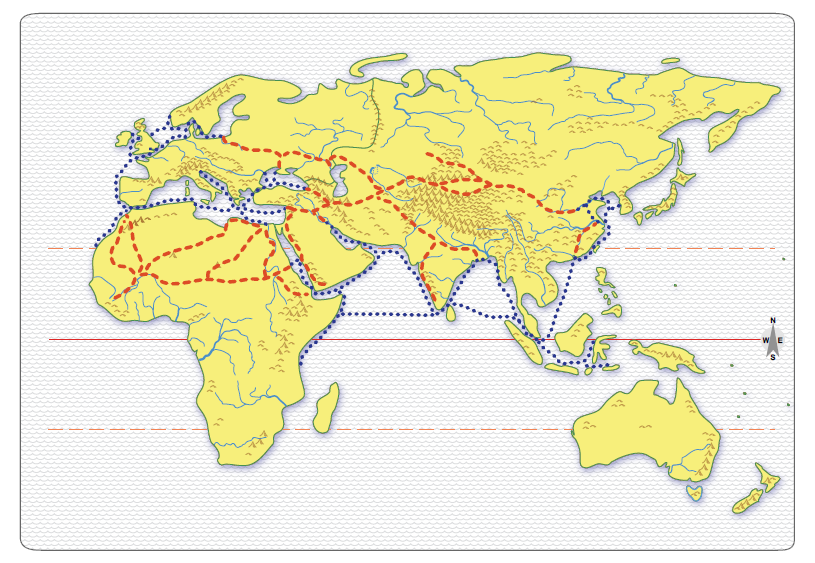 Describe where Southwest Asia is locatedin the network of major trade routes shown on the map.
Was Southwest Asia in a central location?
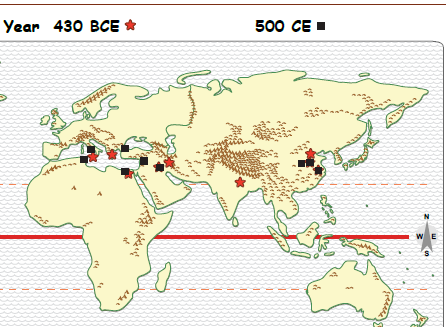 Largest Cities at 2 Times
Europe
Asia
Africa
Can you find three “regions” of largest cities? 
Where is Southwest Asiain relation to the other regions?
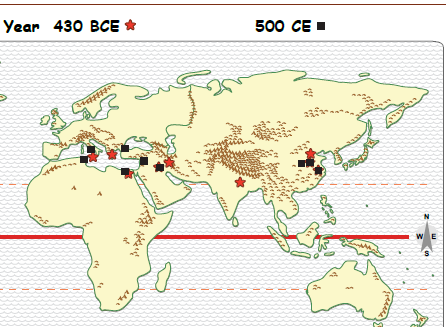 Largest cities at 2 times
The region in the East (China)
produced luxurious silk fabric.
Each “region”  of large cities had rich people who wantedvaluable goods from other regions. 
--
How did the valuable goods move between regions?
See the next map!
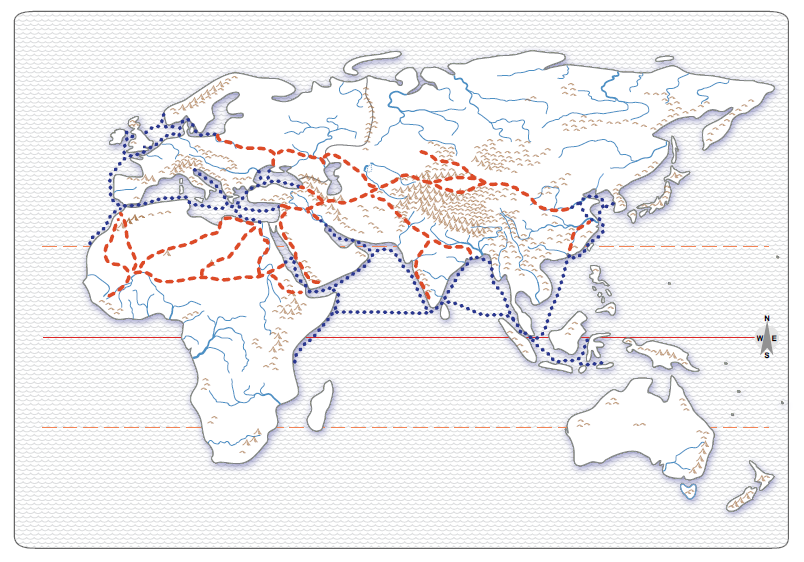 Europe
Asia
Africa
What types of routes do you see in Southwest Asia?

The red lines show land routes.  ______ carried goods.
The blue lines show water routes. ______ carried goods.
----
Notice where red and blue lines meet. 
In these places, cargo is moved from ships to camels or vv.
This provides a lot of jobs for people.
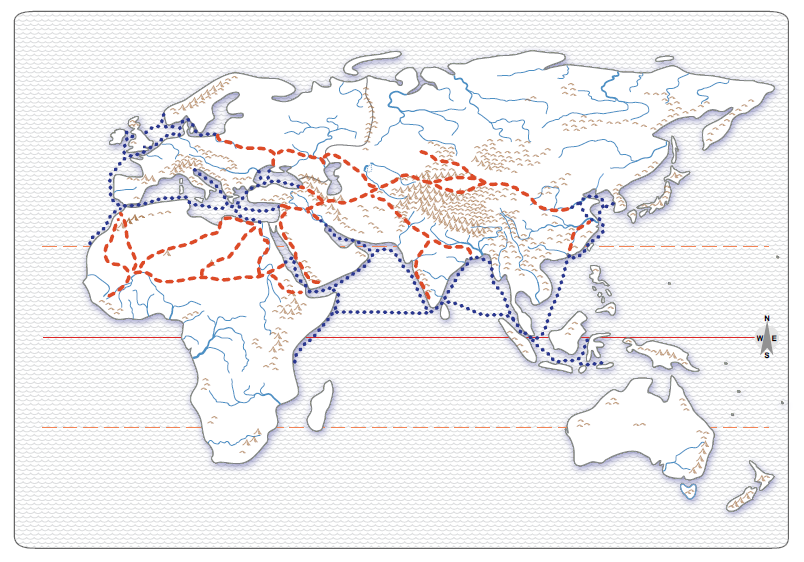 Europe
Asia
Africa
3. Southwest Asia was in a “middle” location along ancient trade routes

This was a CONNECTIONS resource in ancient times.
4. Valuable fuel resource (modern times)
Oil is so important in modern life, that -- people drill thousands of feet into the earth,
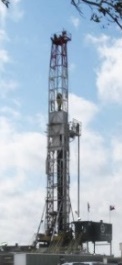 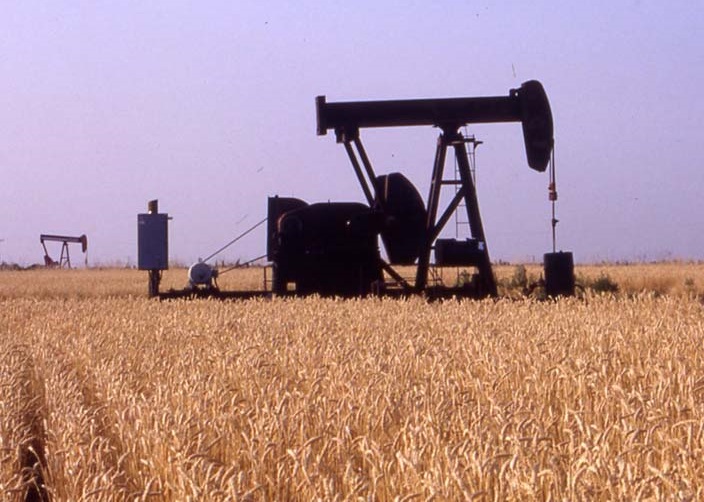 -- pump oil out of    deep in the earth
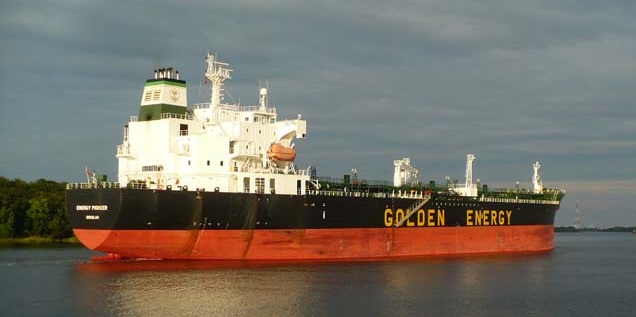 -- move oil across oceans     in huge tanker ships
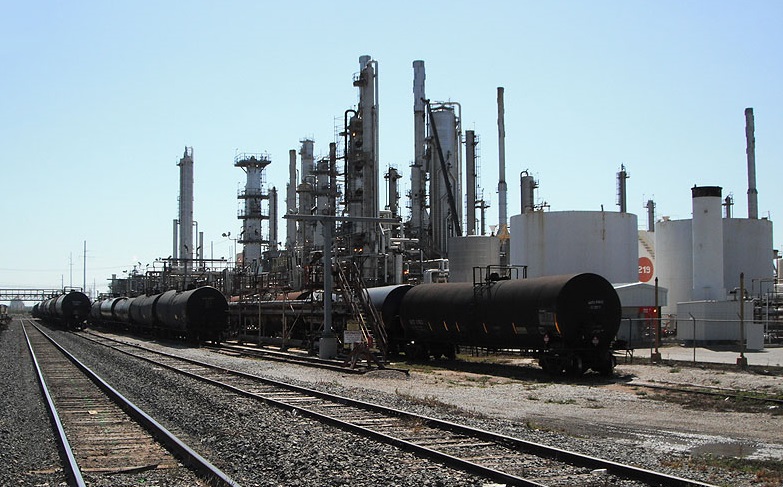 -- turn it into gasoline     in refineries
-- move it across the    country in tank cars
(Photos are from P. Gersmehl.)
4. A valuable fuel resource
Which world region producesthe most oil each day?
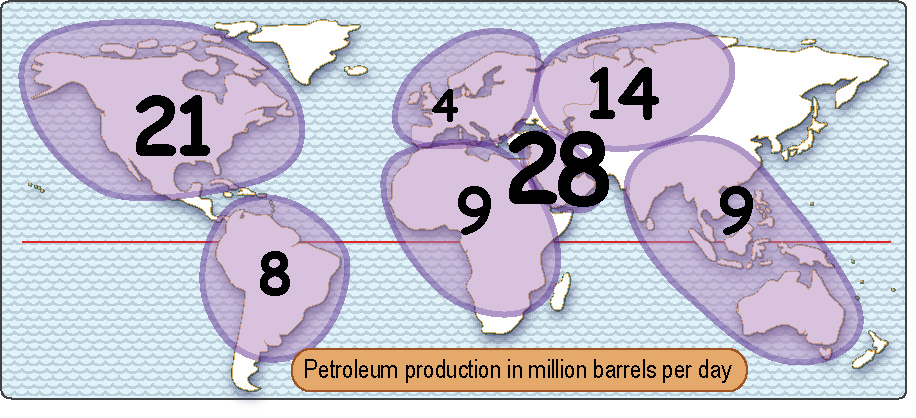 Europe
SouthwestAsia
Which world region producesthe lowest amount of oil each day?
This map is in the Unit 5 handouts.
Valuable fuel 
Which world region producesthe most oil each day?
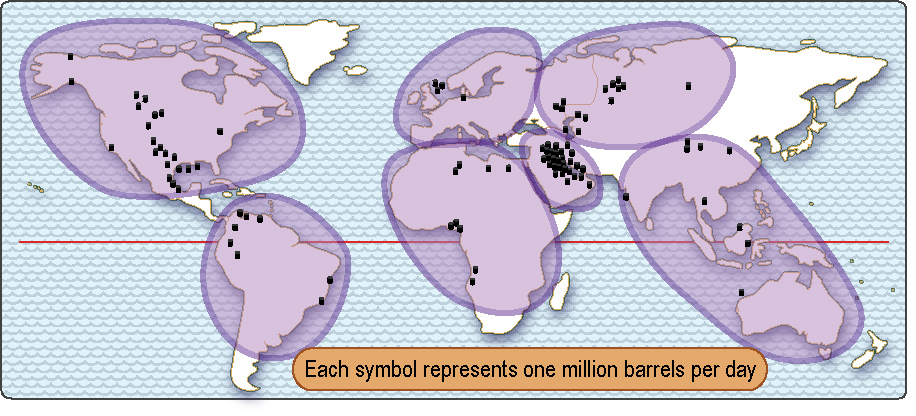 Europe
SouthwestAsia
Which world region producesthe lowest amount of oil each day?
Source:  U.S. Energy Information Administration
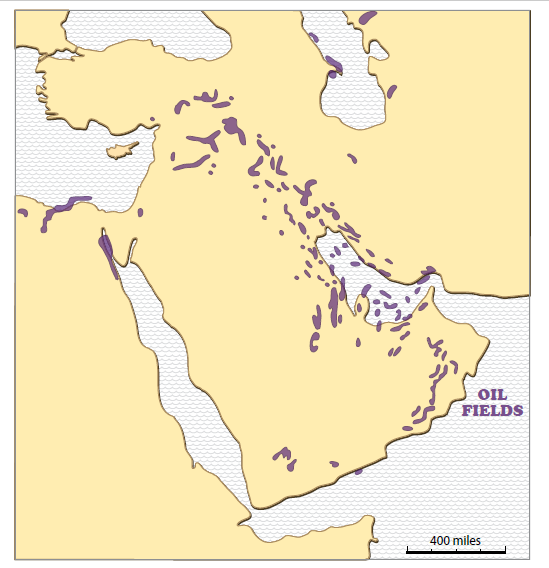 Valuable fuel 

Is oil found everywhere in Southwest Asia?


How would you describe where most of the oil is located?

Only part of Southwest Asiahas oil to sell.
This map comes from the clickable PDF named “SW Asia mini GIS.”
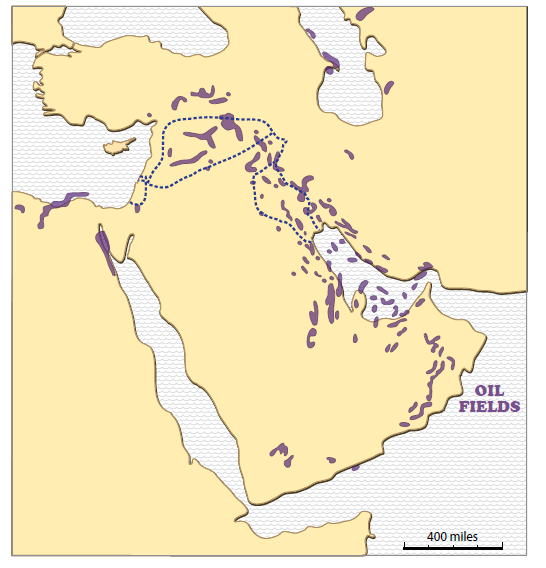 Valuable fuel 

After the first World War
(after 1919),

two countries from Europe
(France, England)
took control overoil producing areas.

How do you think people who lived there felt about being controlled?
French
English
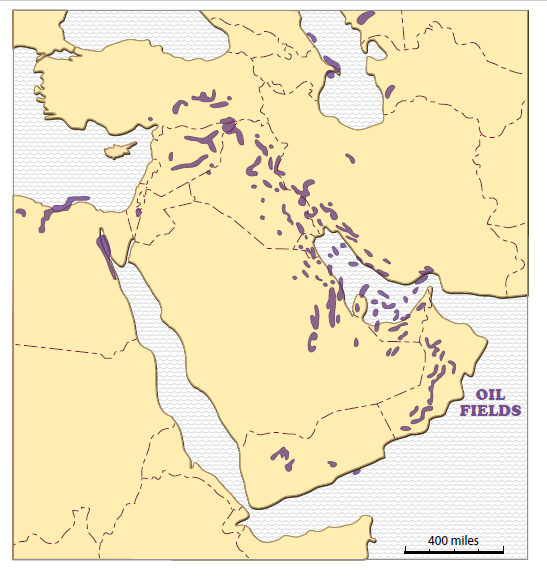 Valuable fuel 

After the secondWorld War(after 1945),

European countries drewcountry bordersin Southwest Asia.

These are new countries(only about as old as your grandparents)!
Did all of the new countries getthe same amount of oil riches?
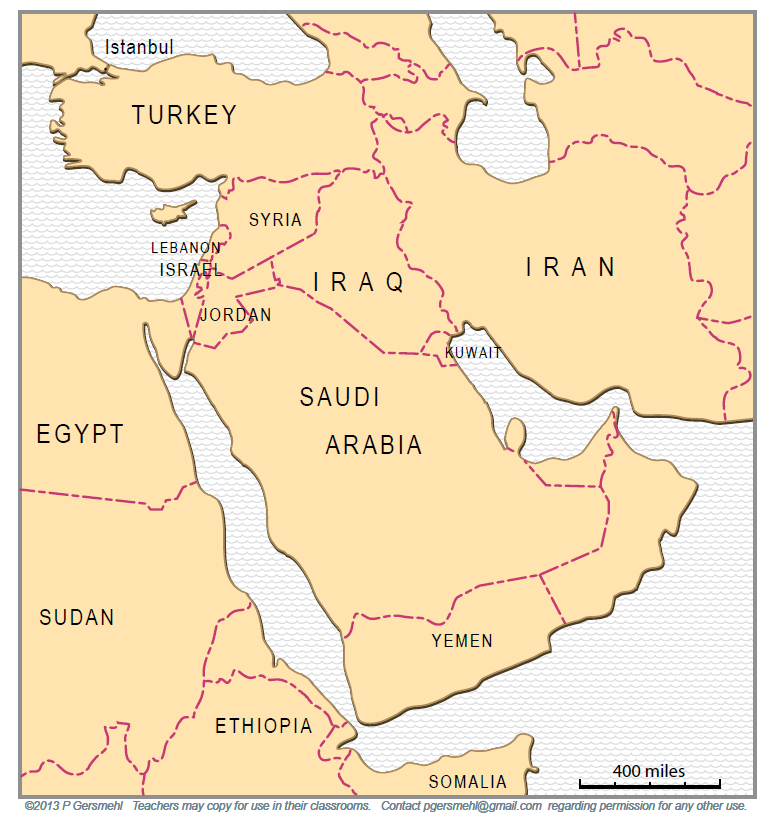 Valuable fuel 


The numbers show how many millions of barrels 
of oil
were producedeach day in 2014
in each country.
(The map shows a dot if the country produced less than 1 million barrels per day in 2014.)
1
3
3
2
12
2
3
1
Which country produces the largest amount of oil?
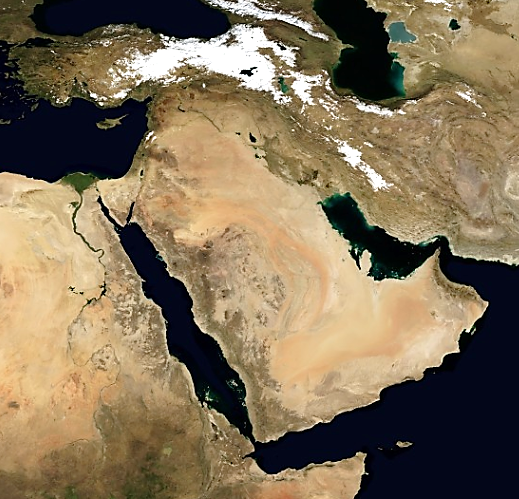 Can you find
Saudi Arabia
in this image?
Desert
Find very dry places that look orange in this image.
Desert
Desert
Desert
Saudi Arabia
has used some of the money gained from selling oil to dig deep (very expensive)
wells to reachunderground water.
Desert
Desert
(Image is from NASA EarthObservatory.)
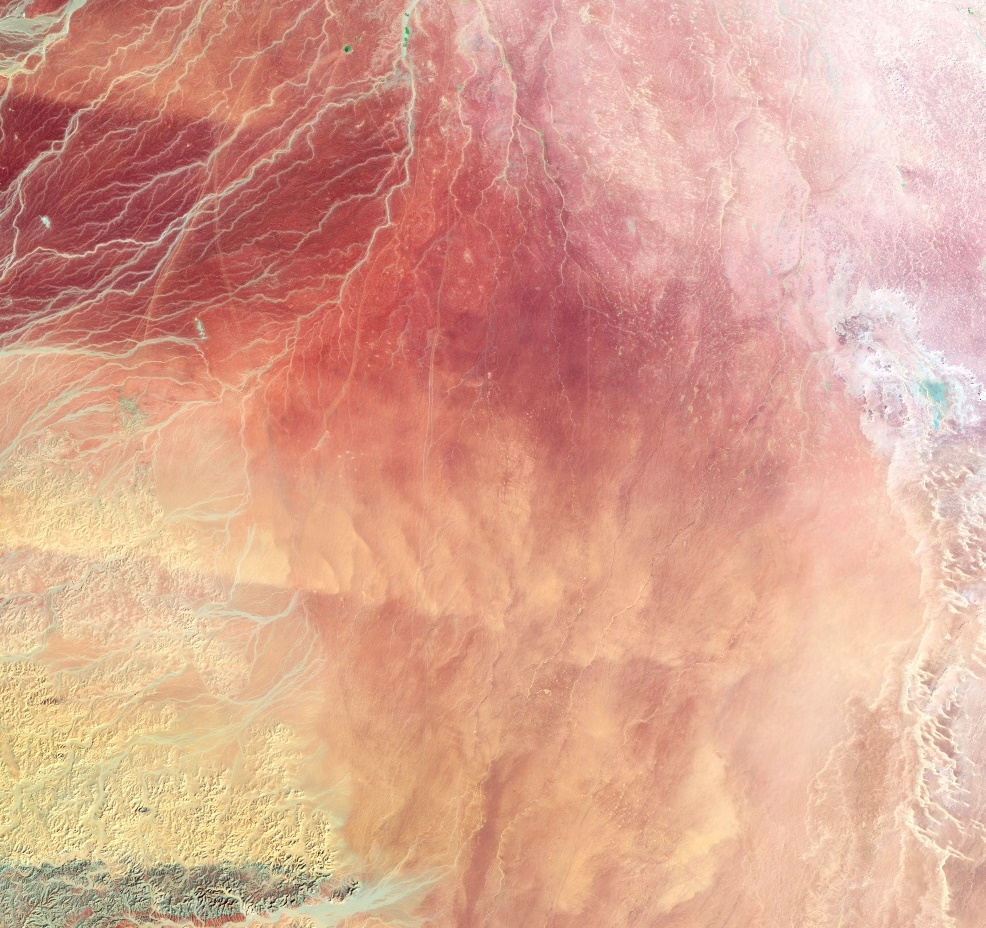 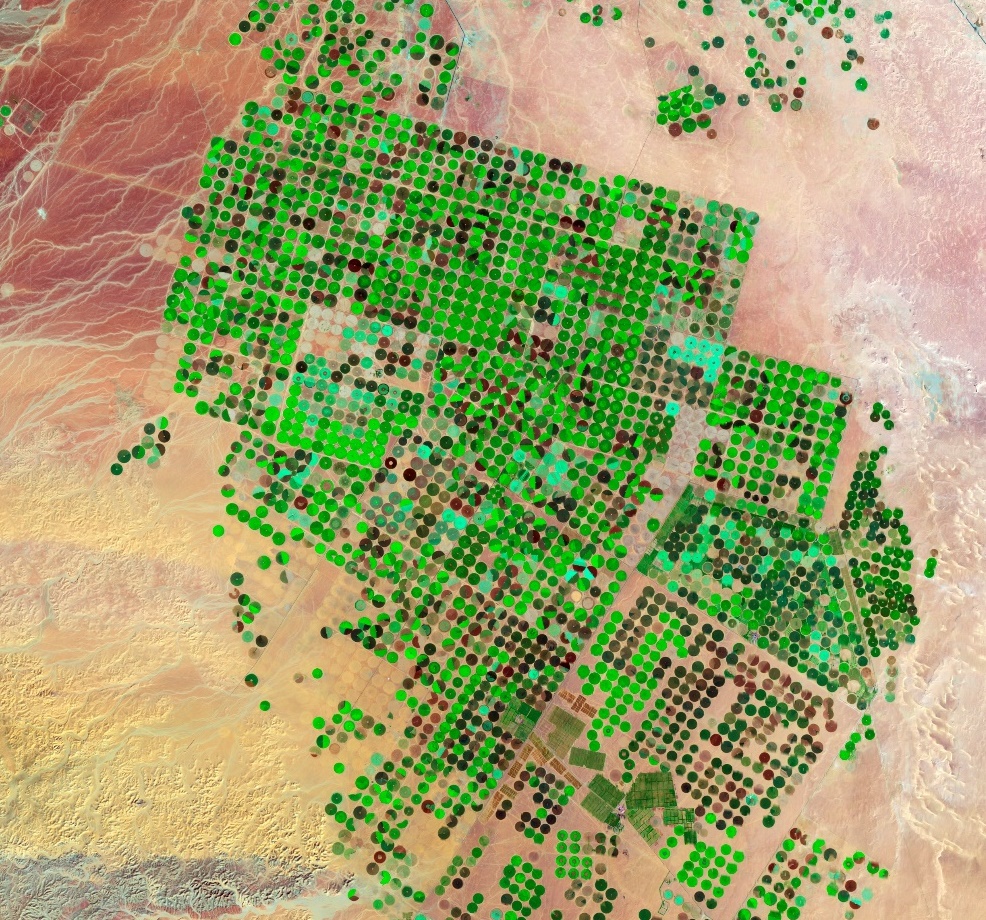 1987 – before water wells
2012 – after water wells
Saudi Arabia used some of its money from selling oilto dig very deep WATER wells in the desert.

People use the water to grow plants (grains, vegetables, fruits) in the desert.

(Images are from NASA EarthObservatory.)
REVIEW

a. In ancient times (BCE), what tree sap      resource from  Southwest Asia was highly      valuable to people in other parts of the world? 

b. In ancient times, how did people in Southwest     Asia move a valuable resource to other places?

c. What resource coming from Southwest Asia      in modern times (in 1900s and 2000s CE)      is highly valuable to people in other places?

d. In modern times, what other places tried     to control a valuable resource found     in Southwest Asia?
Frankincense
Land & watertrade routes
Oil
European 
countries(France, England)
Natural Resources - Part 2  (Frankincense, Middle location, Oil)

Sources & Citations

Clickable PDFs - SW Asia Mini GIS   (and oil photos from P. Gersmehl)

NYPL (New York Public Library) - Source for pictures  (public domain)    http://digitalcollections.nypl.org/search/index?filters%5Brights%5D=pd&keywords=Arabia      Enter search words; on left,  check “Show Only Public Domain.”

NASA EarthObservatory - Images of desert agriculture & topography/land cover (public domain) http://earthobservatory.nasa.gov/IOTD/view.php?id=77900&eocn=image&eoci=related_image ; http://eoimages.gsfc.nasa.gov/images/imagerecords/74000/74418/world.topo.200408.3x5400x2700.jpg 

U.S. Energy Information Administration - Oil data http://www.eia.gov/cfapps/ipdbproject/IEDIndex3.cfm?tid=5&pid=53&aid=1

Wikipedia - Source for pictures (public domain) 
Frankincense - https://en.wikipedia.org/wiki/Frankincense#/media/File:Frankincense_2005-12-31.jpg